Sparse Matrix-Vector Multiply on theKeystone II Digital Signal Processor
Yang Gao, Fan Zhang and Dr. Jason D. Bakos
2014 IEEE High Performance Extreme Computing Conference(HPEC ‘14)
Heterogeneous Computing on Embedded Platforms
GPU/FPGA/DSP(KeyStone)

ARM + Embedded GPUs/FPGA/DSP(KeyStone II)
2
[Speaker Notes: Summarize the table,]
Key Features of KeyStone II
In-order execution, static scheduled VLIW processor

8 symmetric VLIW cores with SIMD instructions, up to 16 flops/cycle

No shared last level cache

6MB on-chip shared RAM (MSMC)

L1D and L2 can be configured as cache, scratchpad, or both

DMA engine for parallel loading/flushing scratchpads

High performance, Low power consumption design
3
[Speaker Notes: Unique processor, hard to program]
VLIW and Software Pipeline
Regular Loop
After Schedule
for i = 0 to n
  $1 = load A[i]
  add $2,$2,$1
  A[i] = store $2
endfor
L
L
7 cycles
A
L
A
Load 3 cycles
Add  3 cycles
S
L
A
S
3 
cycles
Store 1 cycles
S
A
Software Pipeline Restrictions:
Not friendly to conditional code inside loop body
Register Limitations
Rely on compiler to exert the optimization in low level
VLIW Software
Pipelined Loop with static scheduler
Out-of-order Processor with dynamic scheduler
S
4
[Speaker Notes: Practical limitation, branches, register, assembly(parallel not happen obviously, lower level than C), 3 cycles add]
DSP Memory Hierarchy
SPRAM
Cache
SPRAM
Cache
SPRAM
Cache
1024K Level 2 SRAM
[Speaker Notes: Text book style simple cache
Cache could also be SPM
Share memory could be SPM]
SPM Method and Double Buffer
Time
Load 1
Load 0
Load 0
EDMA
DSP
Corepac
Compute 0
Compute 1
Compute 0
[Speaker Notes: 2 stages could be pipelined
Loop tilling + double buffer is basic optimization strategy in the DSP platform.]
Sparse Matrices
We evaluated the Keystone II using a SpMV kernel
Sparse Matrices can be very large but contain few non-zero elements
Compressed formats are often used, e.g. Compressed Sparse Row (CSR)
7
[Speaker Notes: 3 arrays, one simple example]
Sparse Matrix-Vector Multiply
Code for y = Aax + by

row = 0
for i = 0 to number_of_nonzero_elements do
if i == ptr[row+1] then row=row+1, y[row]*=beta;
y[row] = y[row] +  alpha * A[i] * x[col[i]]
end
conditional execution
Low arithmetic intensity
(~3 flops / 24 bytes)
Memory bound kernel
indirect indexing
reduction
8
[Speaker Notes: Indirect indexing: load dependence.
Utilization 6ALU+2L/S
Dependency
Software pipelining]
DDR arrays
DDR arrays
DMA Circular buffer
DMA Double buffer
for i = elements assigned to current core
Loop Fission
Accumulation Loop
Product Loop
i
i
prod buffer
ptr buffer
y 
buffer
ptr array
y 
array
val array
col array
val buffer
col buffer
x array
row
if(ptr[row+1]-ptr[row])>K
if ptr[row] = i then
  row = row+1
  y[row]y[row]*β
endif
y[row]y[row]+acc
acc  acc+prod[i]
if ptr[row] = i then
  row = row+1
  y[row]y[row]*β+acc
endif
Adaptive Row Pointer
acc  acc+prod[i+1]
if ptr[row] = i then
  row = row+1
  y[row]y[row]*β+acc
endif
α*val*x
acc  acc+prod[i+k]
if ptr[row] = i then
  row = row+1
  y[row]y[row]*β+acc
endif
acc  acc+prod[i]
acc  acc+prod[i+1]
…
acc  acc+prod[i+k]
Predicate Instruction
9
Assembly Optimization
Manually Unrolled Loop
Buffer Location and Performance
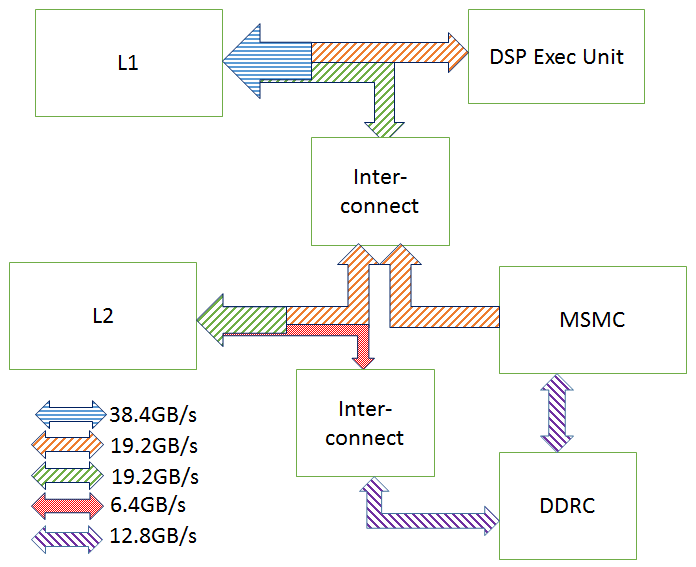 map?
L1
L2
MSMC
cache
10
[Speaker Notes: Data is provided by TI, information is public
Data path is decided by allocation]
Matrix
Tri-diagonal





N-diagonal
	3, 151
2,  4,  0,  0,   0,   0
5,  4,  7,  0,   0,   0
0,  6,  2,  4,   0,   0
0,  0,  3, 10,  1,   0
0,  0,  0,  4,   6,   8
0,  0,  0,  0,   2,  12
11
Buffer Location and Performance
L1: level 1 SPRAM,  L2:level 2 SPRAM,  S:MSMC,  C:cache
1: The results are normalized to the all cache configuration
2: The worst amongst the configurations with SPRAM
12
[Speaker Notes: Matrix: synthetic matrix, dense and sparse
Variance, mapping is important
Cache is not worst.
Not the kernel, the input data is also important]
Matrix
Tri-diagonal





N-diagonal
	3, 151

University of Florida sparse matrix collection
Matrix Market
2,  4,  0,  0,   0,   0
5,  4,  7,  0,   0,   0
0,  6,  2,  4,   0,   0
0,  0,  3, 10,  1,   0
0,  0,  0,  4,   6,   8
0,  0,  0,  0,   2,  12
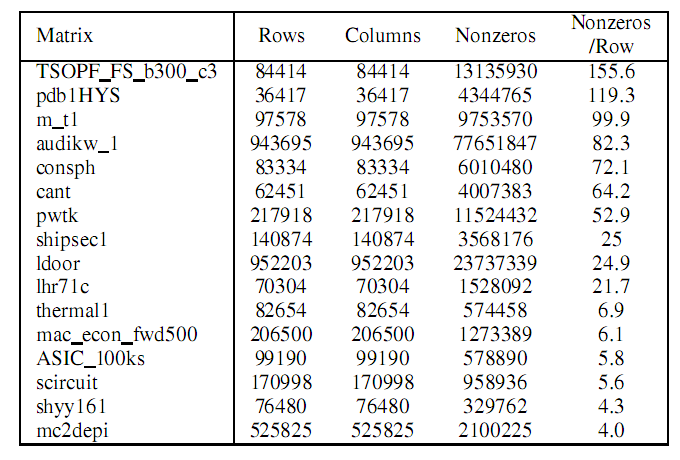 13
Testing Platforms
Register file/allocable share memory or L1
L1 SRAM / L2 SRAM / MSMC per core
14
[Speaker Notes: Very different in M/B and performance]
Close Comparison to NVIDIA Tegra K1
[Speaker Notes: Most recent GPU]
Performance Comparison vs. Nvidia TK1
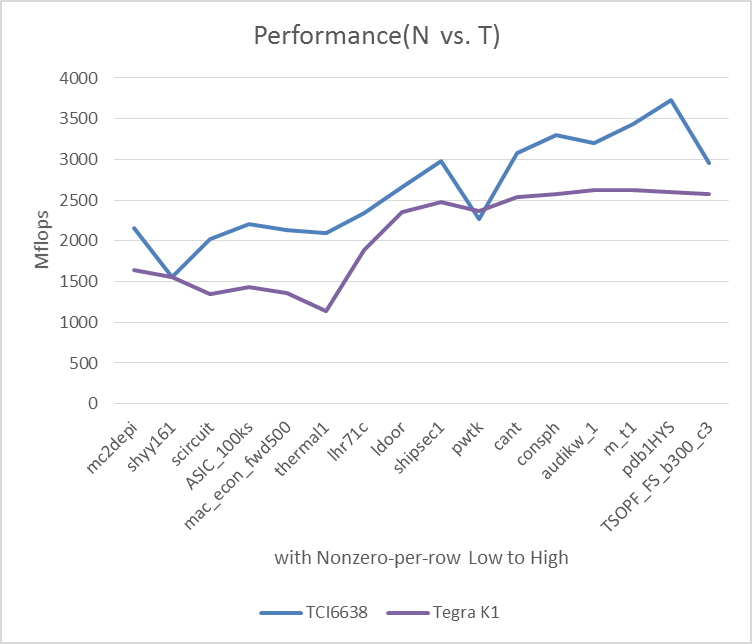 16
Performance Comparison
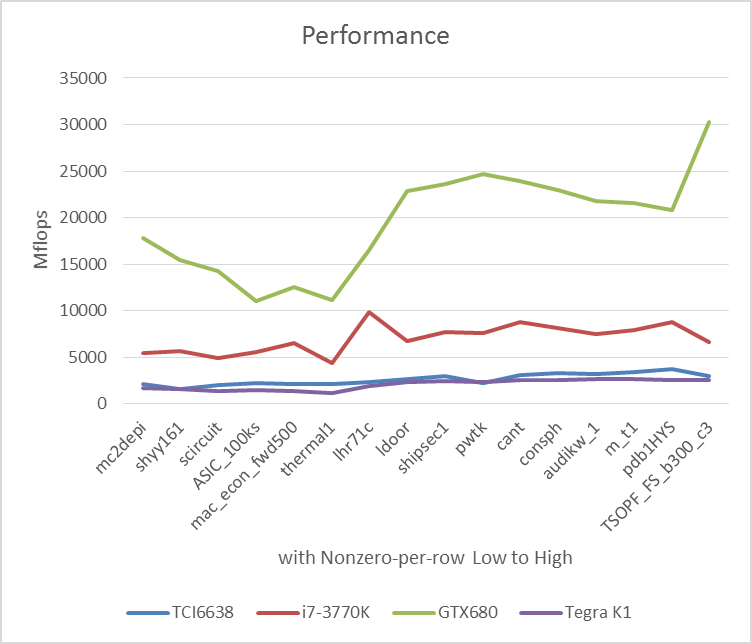 17
Kernel/Memory Efficiency
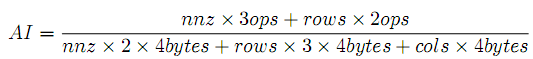 efficiency =
observed performance/((Arithmetic Intensity) X (Memory Bandwidth))
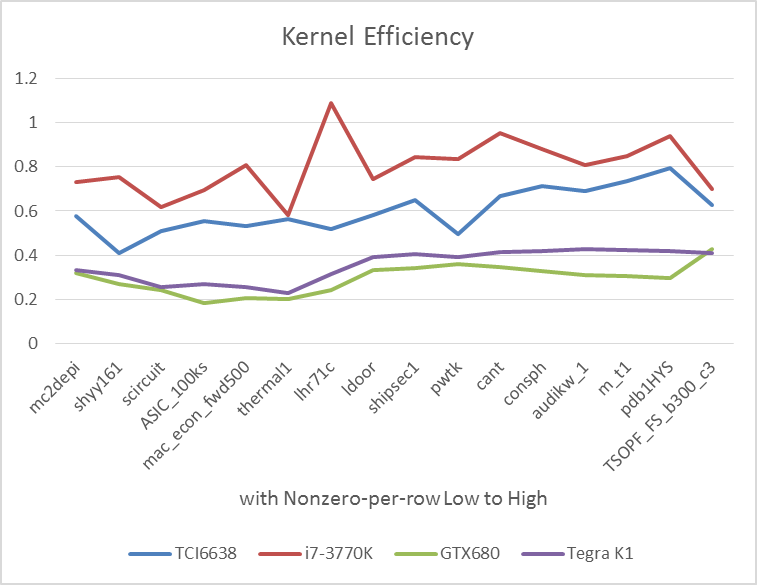 18
Conclusion
Significant performance gain with loop tuning and SPM optimizations
Despite the mobile GPU’s higher theoretical SP performance and memory bandwidth, the DSP outperforms it with our SpMV implementation.
Auto-decided SPM buffer allocation/mapping by a model of data access pattern.
19
[Speaker Notes: *carefully loop tuning and scratchpad optimization
*higher performance than Tegra, despite the GPU’s spec is better
*the mapping optimization could be abstracted by a model, auto allocation]
Q & A
20